四年級 英語
Ms. Hsu
教材
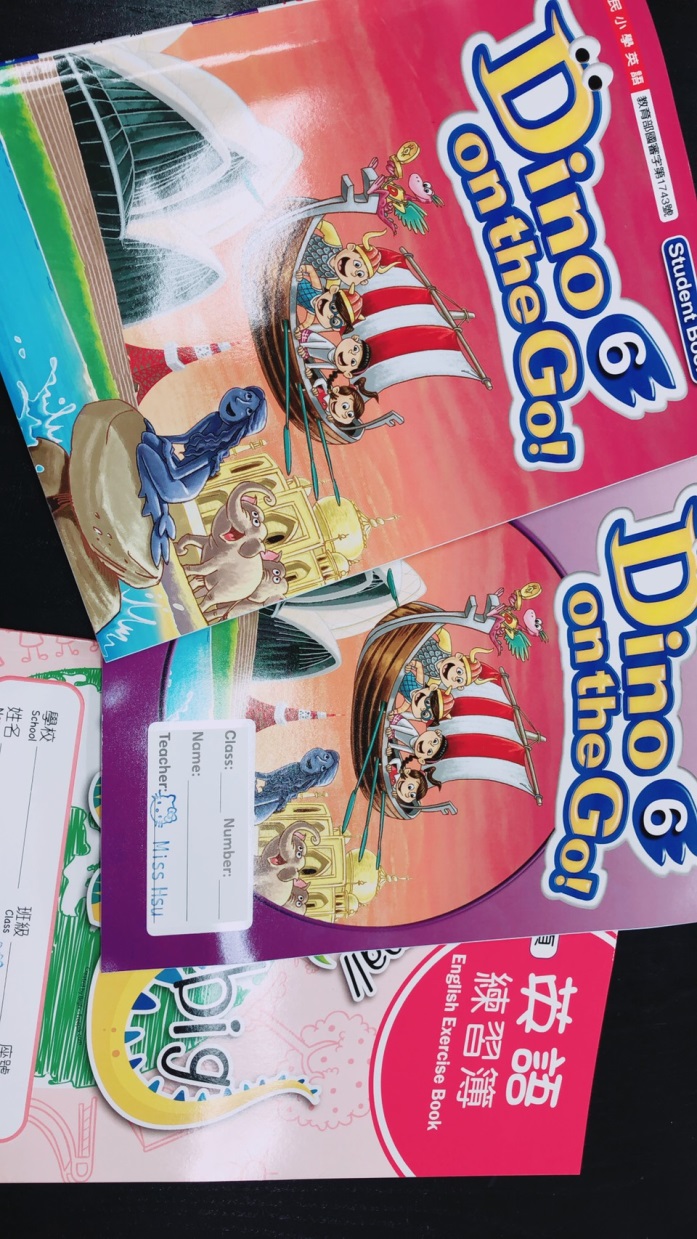 翰林  Dino on the Go 6
評量時間
¤ 第一次評量： U1, U2, R1         (04/17) 
¤ 第二次評量： U3, U4, R2         (06/20) 
¤ 口說評量：兩次(課文朗讀念誦
                                          或Q&A問答)
¤ 平時測驗：每周二  單字或句子小考
親師合作
作業（聽、讀、寫）--  簽名

電字書光碟請孩子多聽～～～～～

單字小考（請提醒孩子複習）
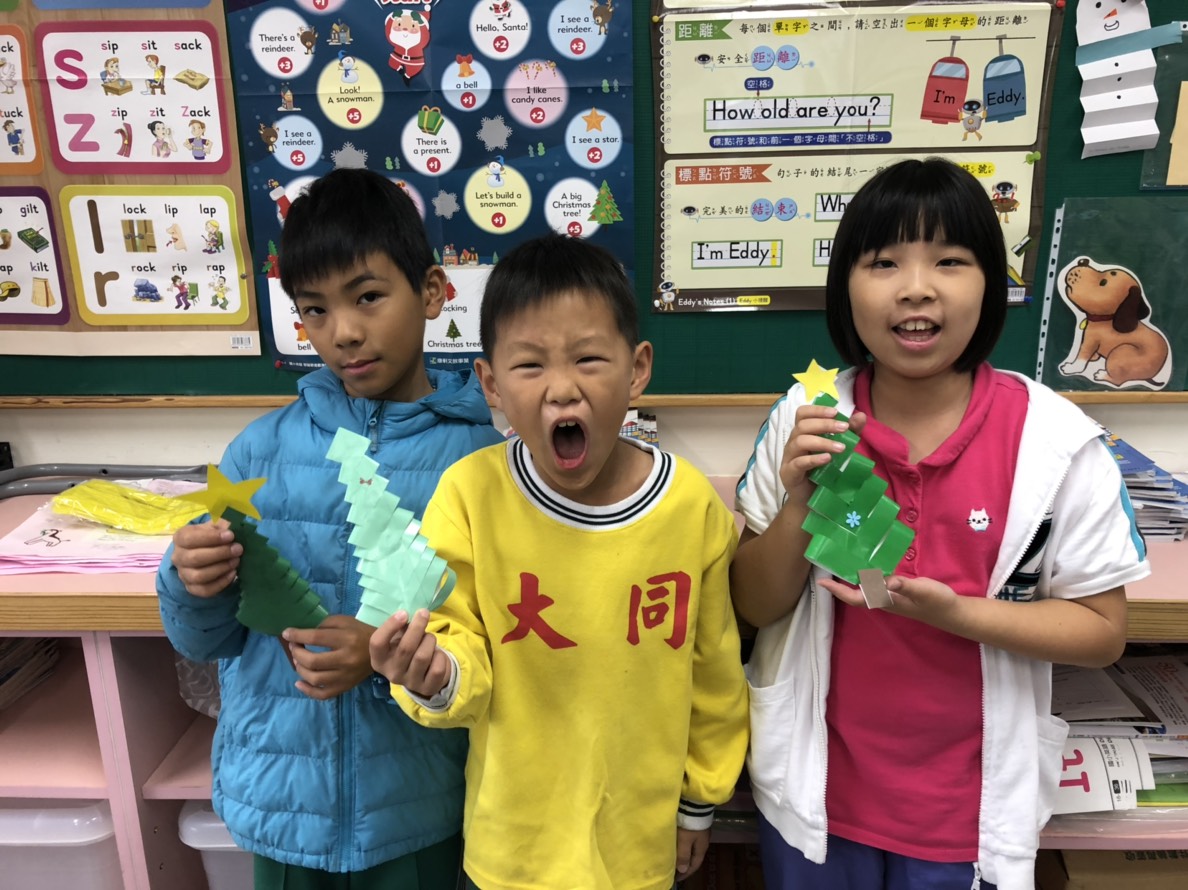 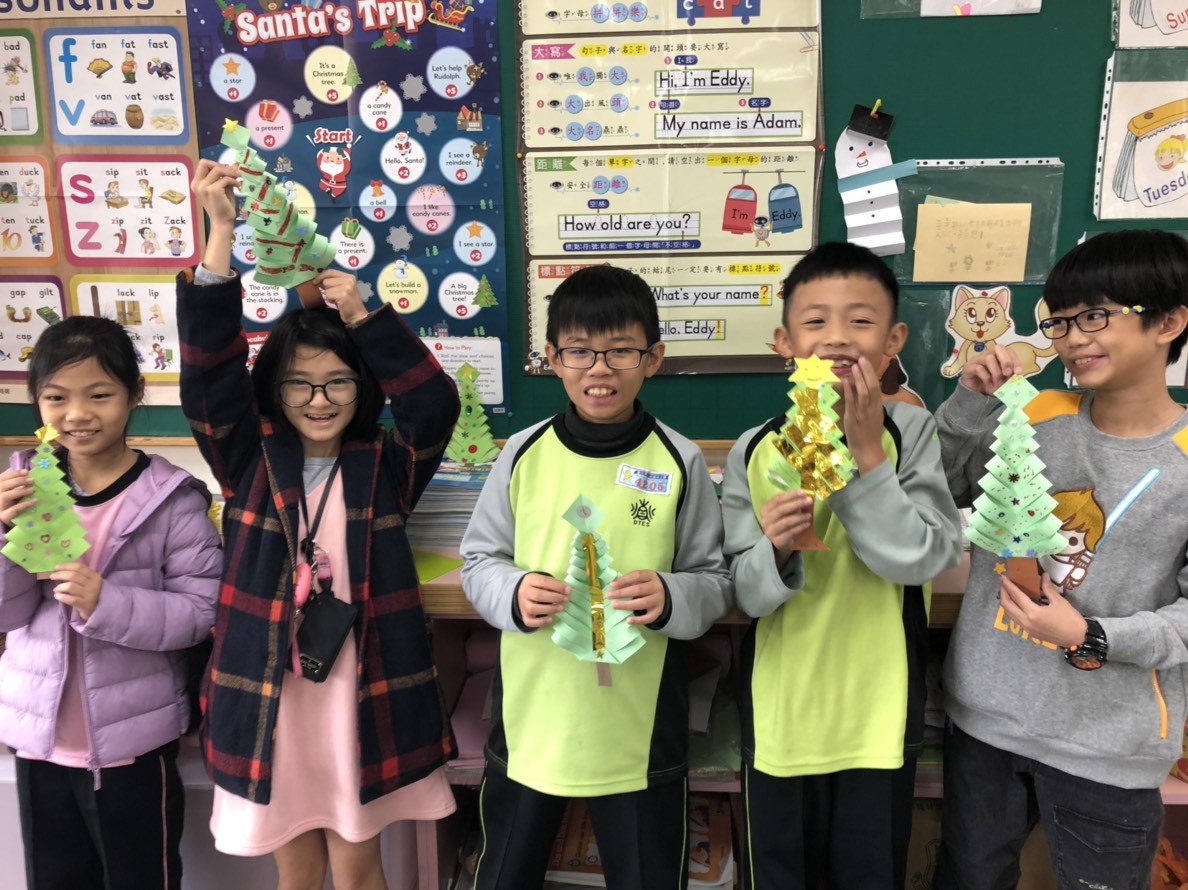 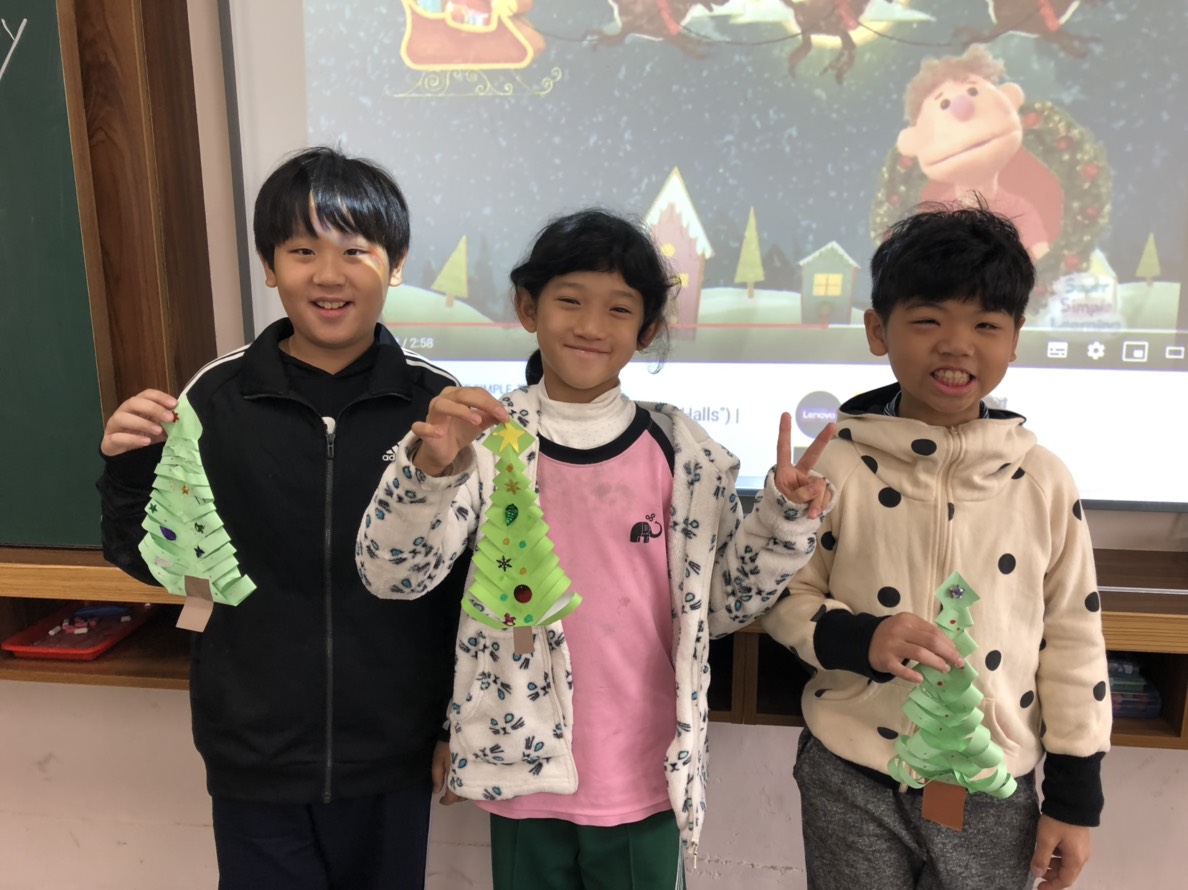 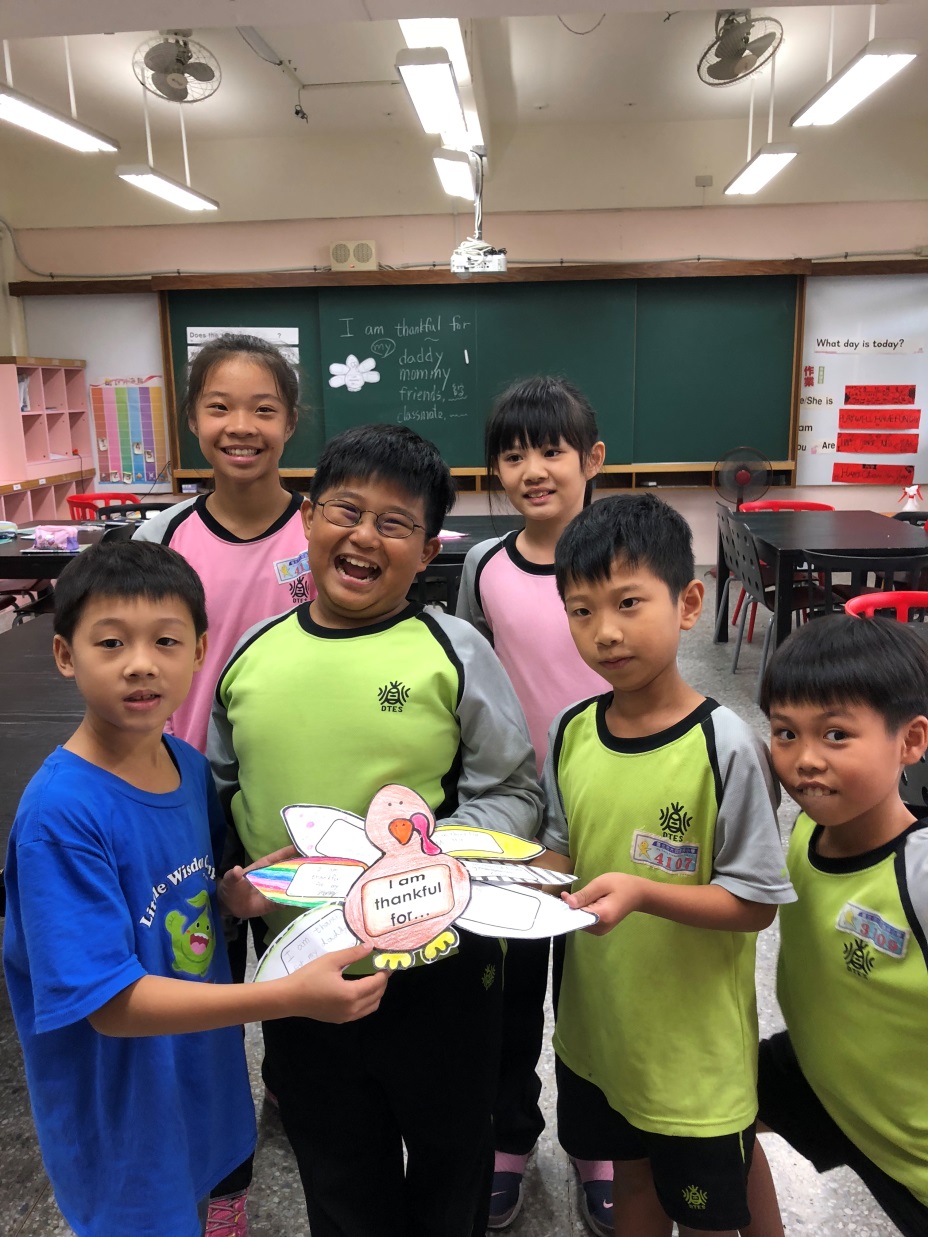 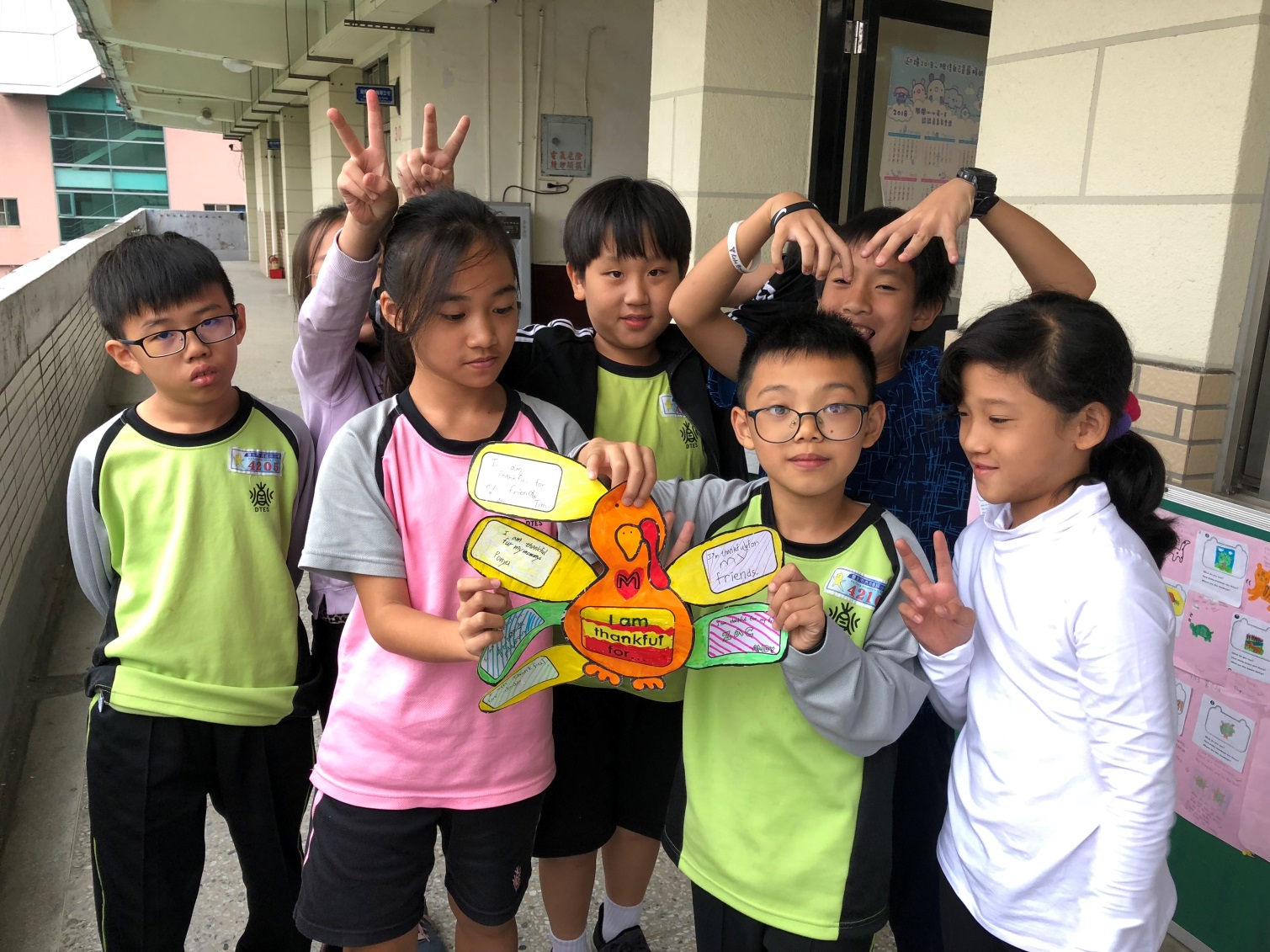 ~活動回顧~
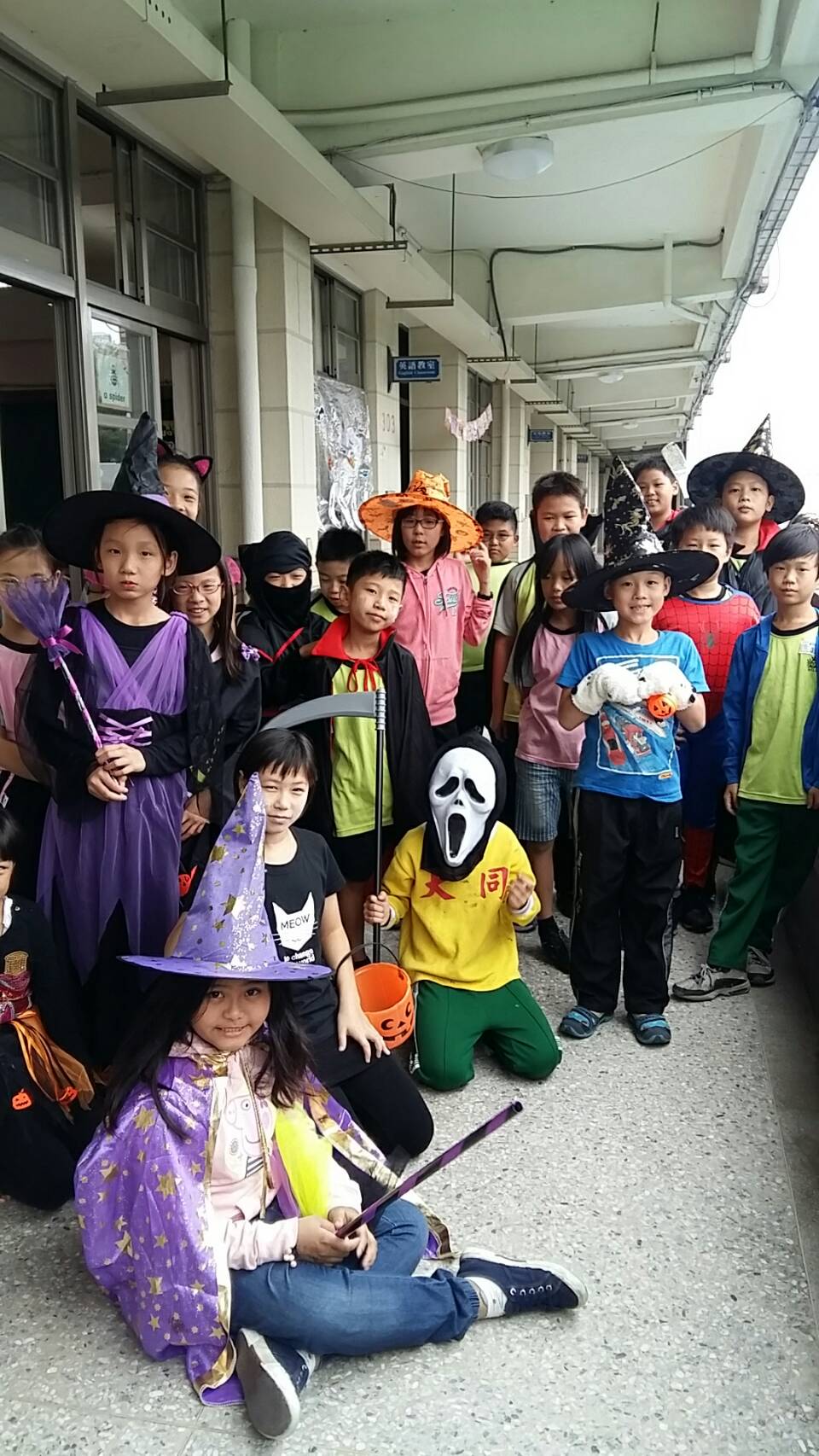 Let’s learn English with fun ! 
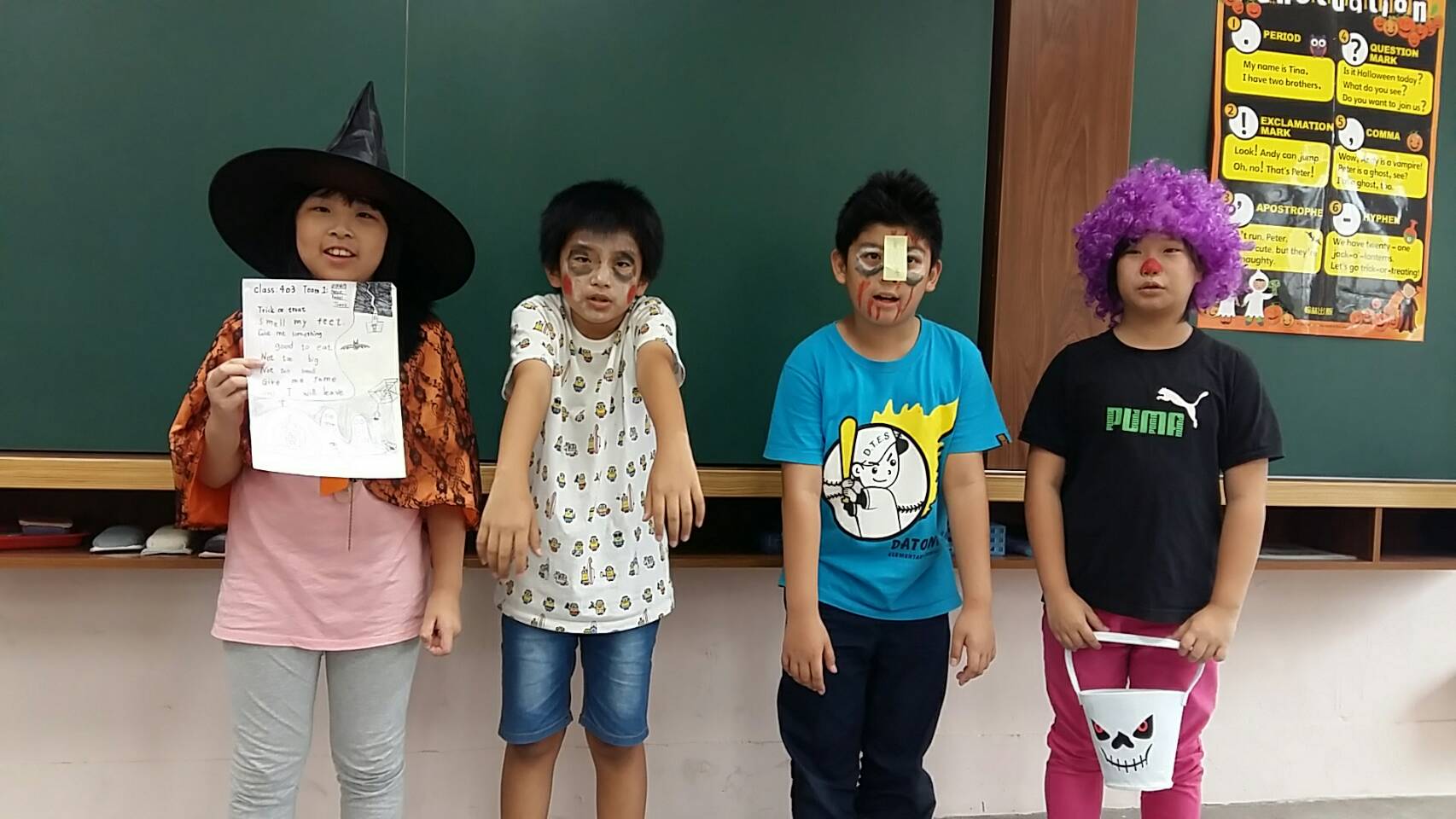 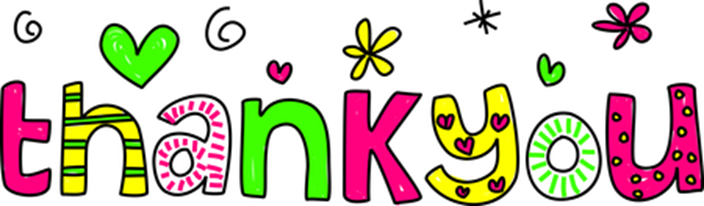 學校電話：2596-5407
    Ms. Hsu #818